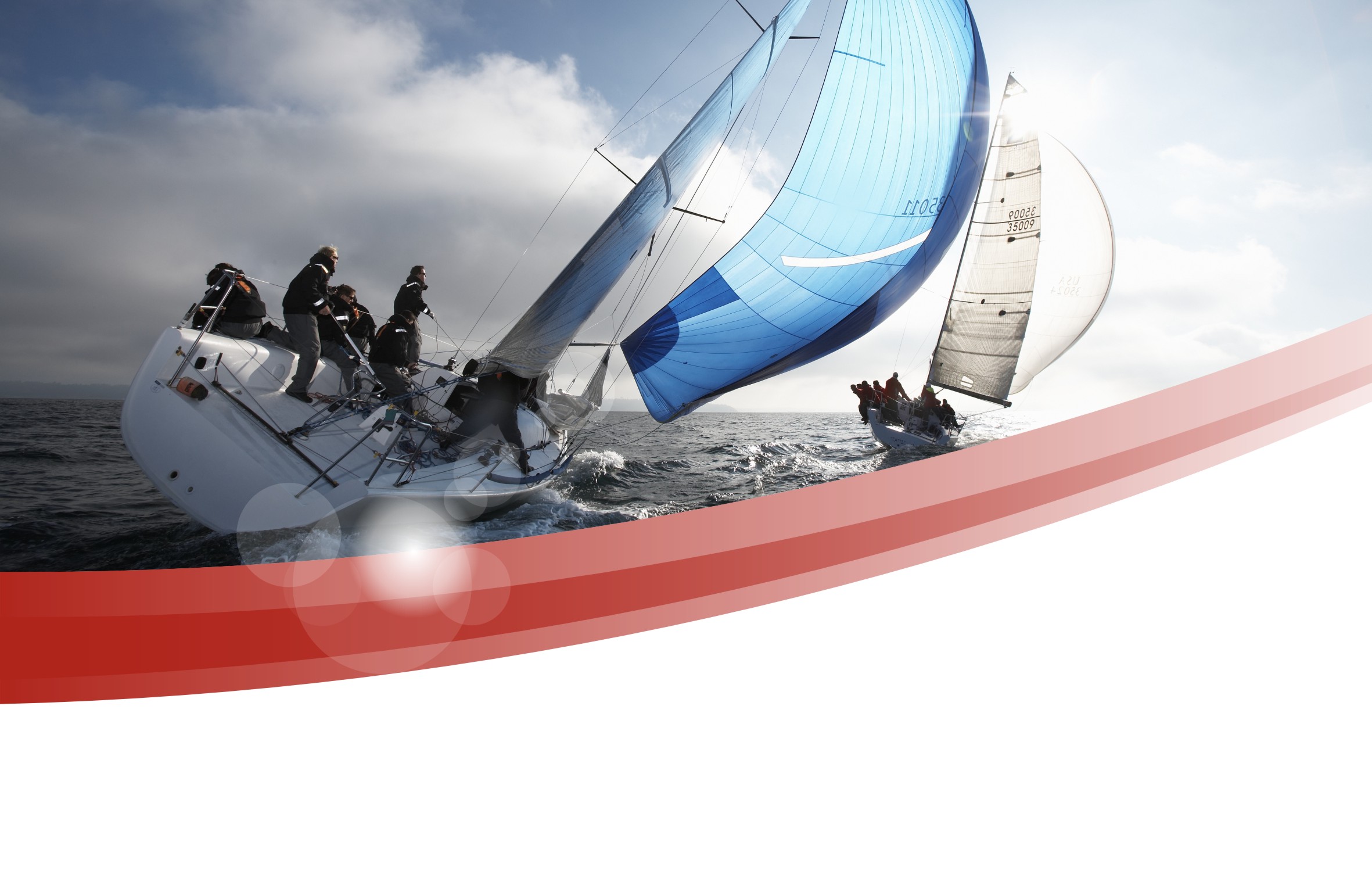 Tibial Nail, Cannulated
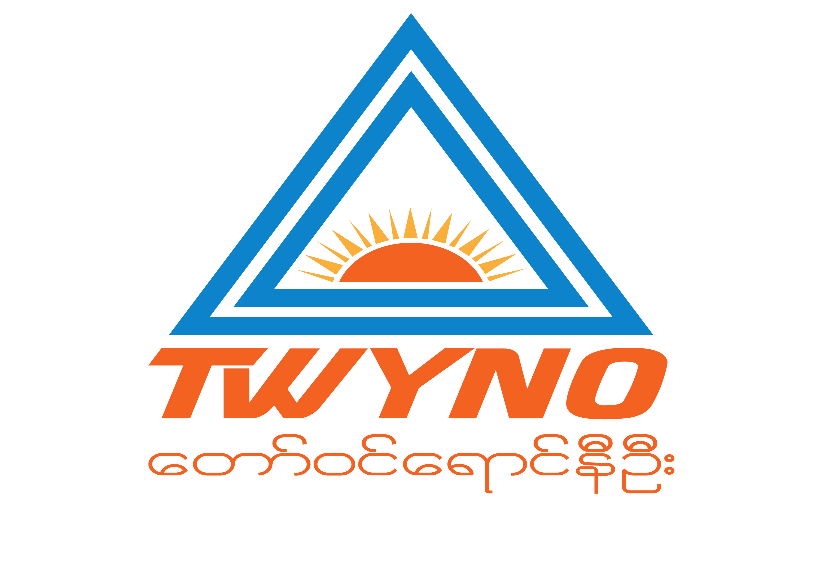 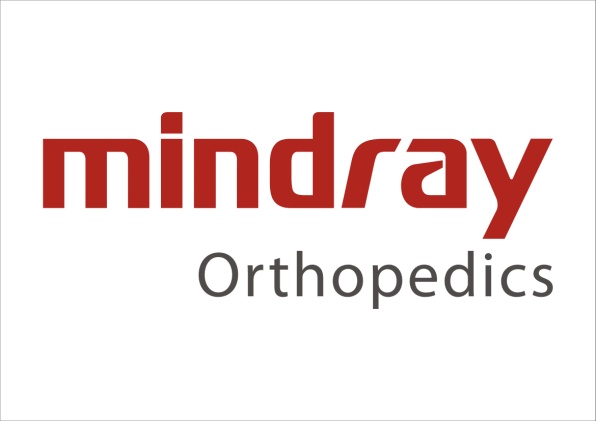 Anatomy of tibia
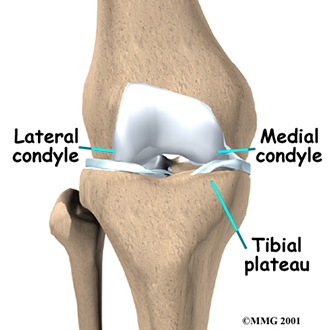 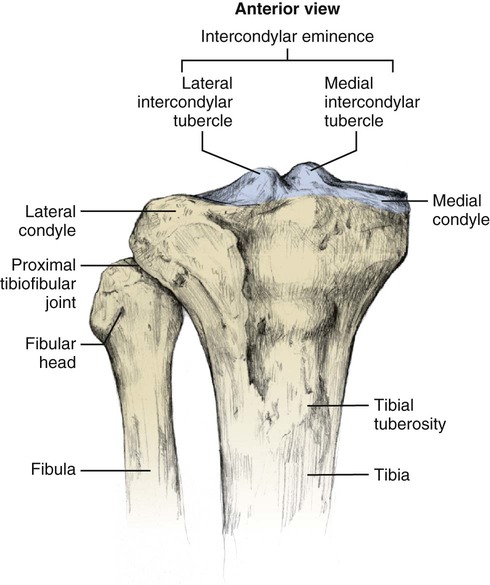 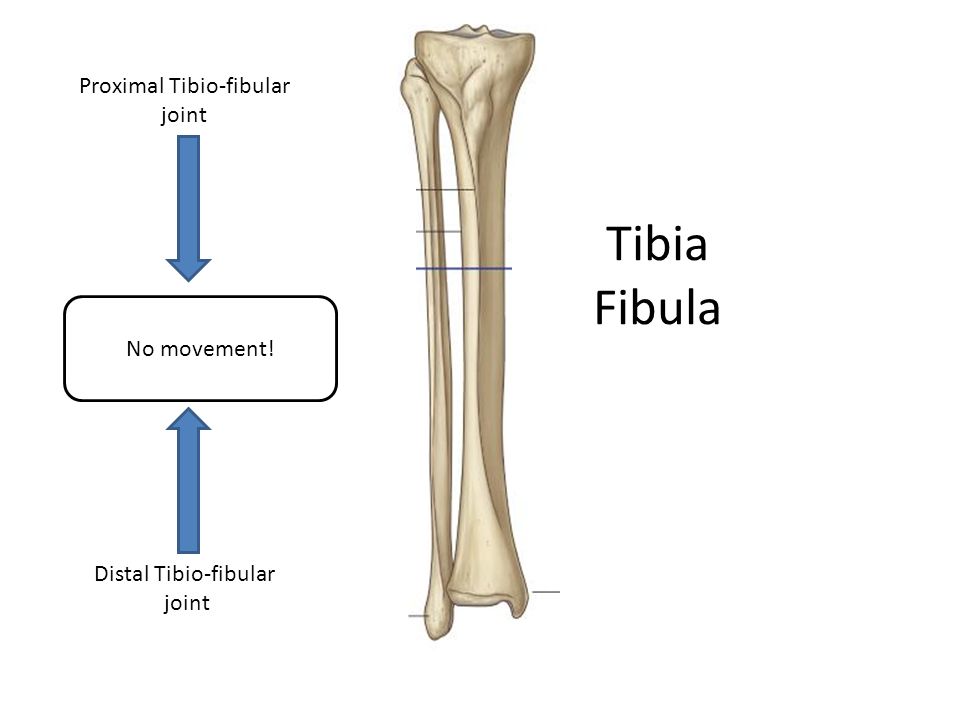 Proximal
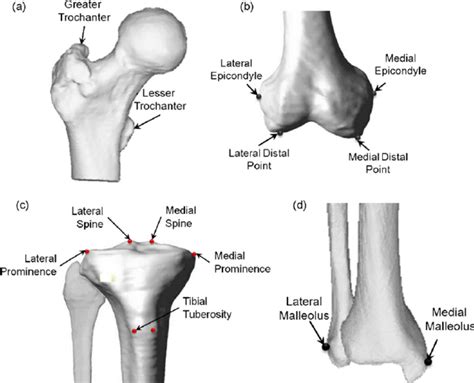 Distal
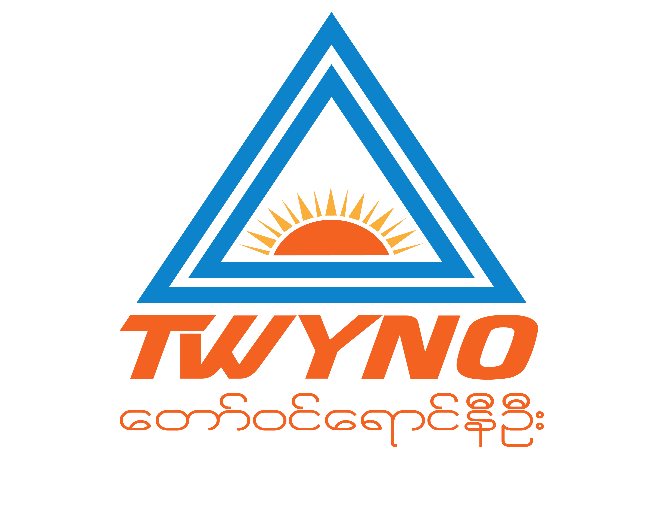 [Speaker Notes: Tibial plateau: the smooth bony surface of either the lateral condyle or the medial condyle of the tibia that articulates with the corresponding condylar surface of the femur]
Components
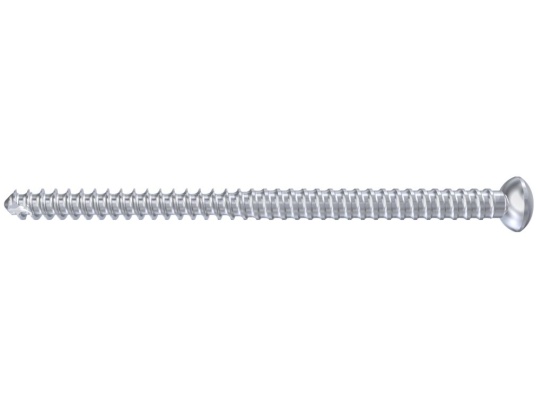 Tibial Nail, Cannulated
Anatomic bend for ease of nail insertion

Cannulated nails, diameters from 8.2 to 11 mm
4.8 mm Tibial Locking Screw
Used for the proximal three holes for proximal locking

Dual-core designed

Cancellous & cortical thread designed
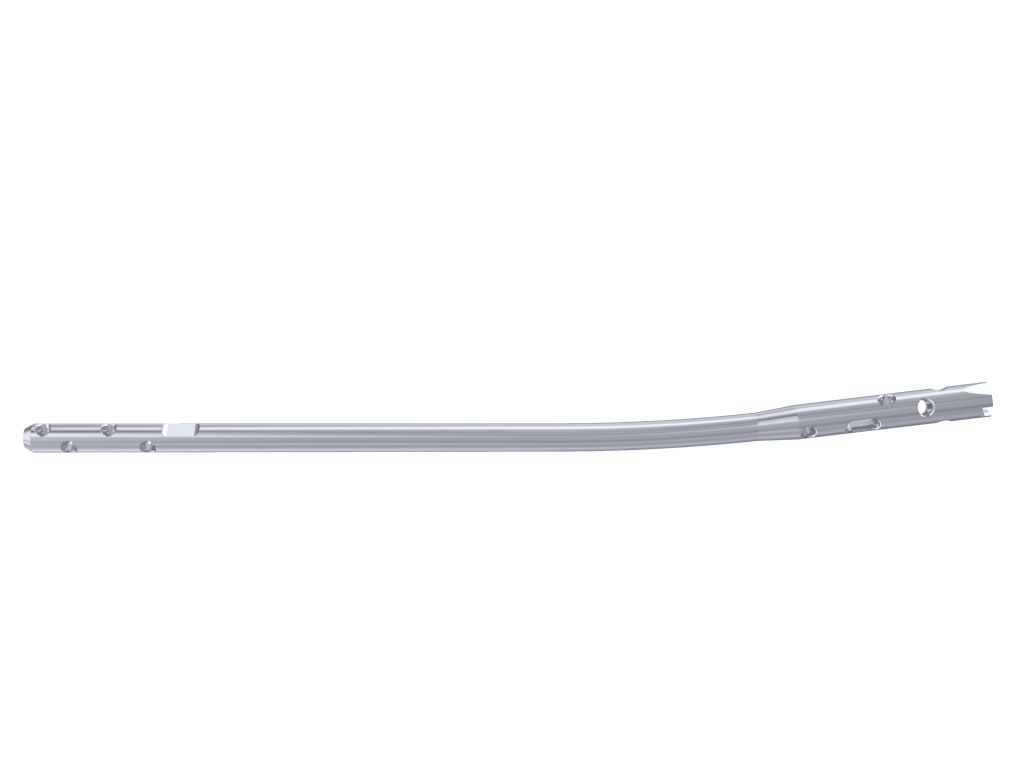 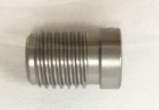 Tibial Nail End Cap
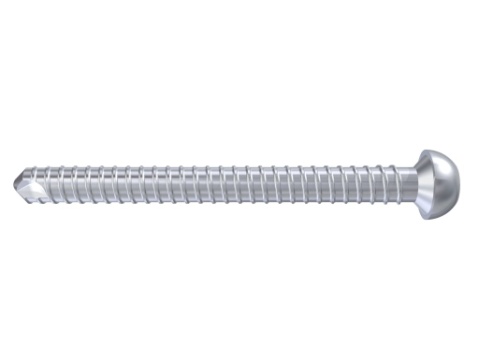 End caps prevent ingrowth of tissue

5, 10 and 15 mm end caps extend nail height if nail is overinserted.
4.5 mm Tibial Locking Screw
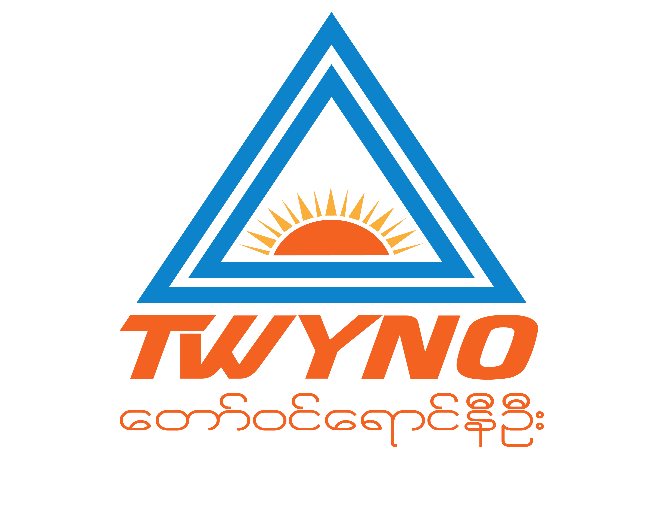 Locking option
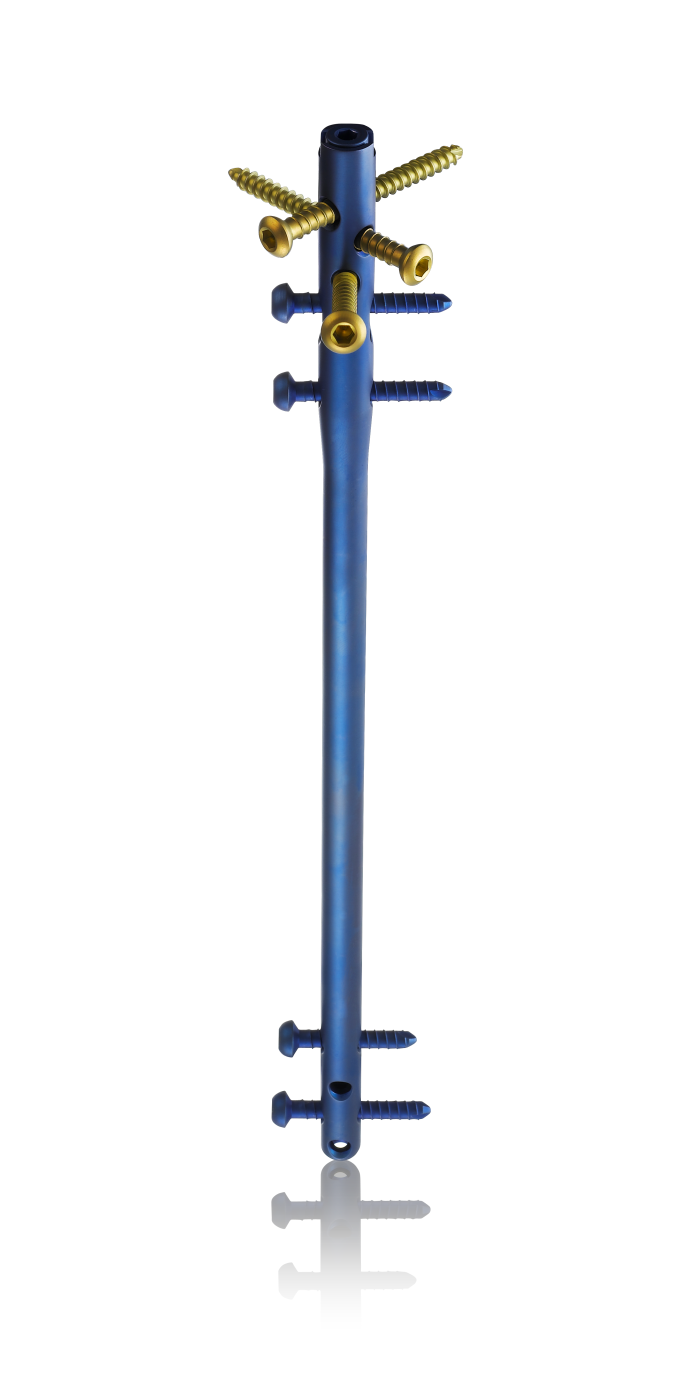 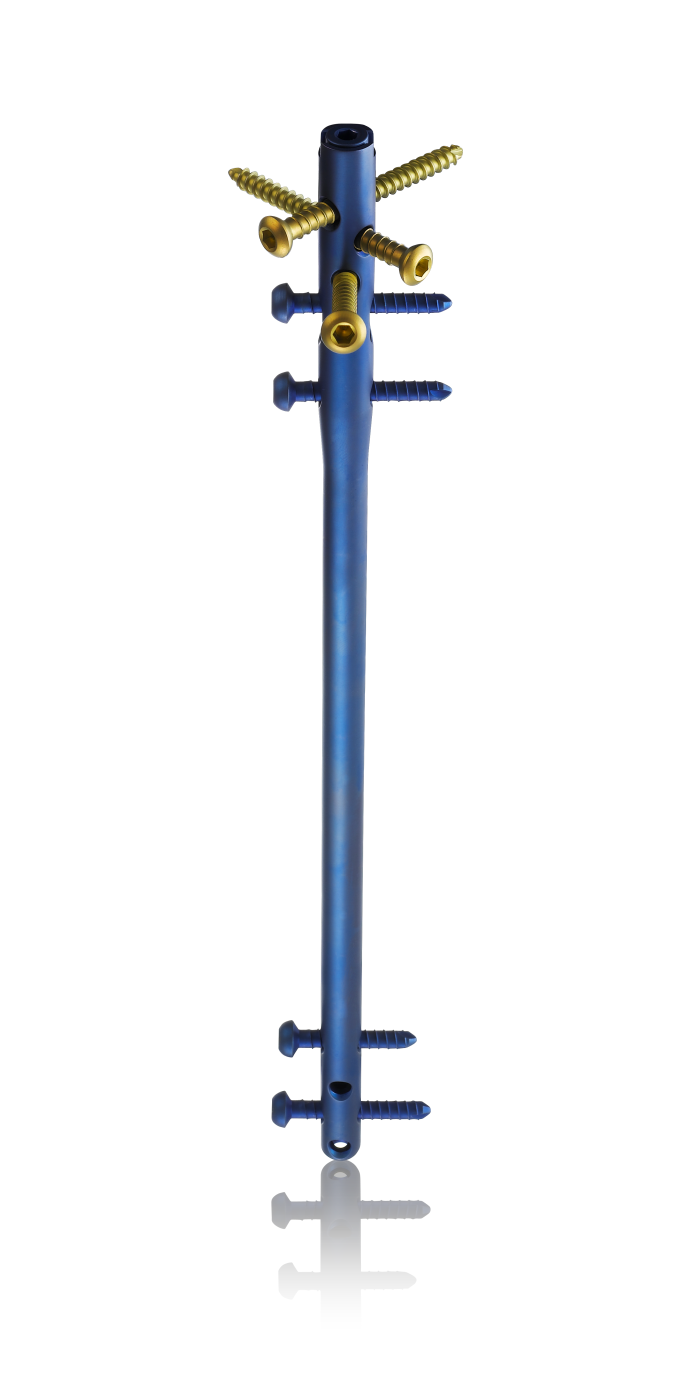 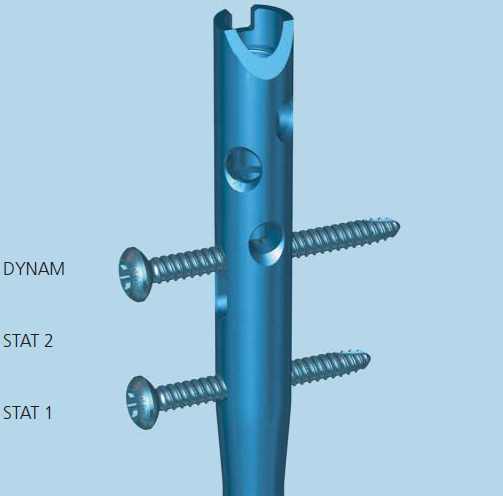 Three proximal locking options

Dual-core  locking screws

4.8mm screws
The dynamic locking option(DYNAM) is in the upper position of the proximal locking slot, it allows primary compression

Static 2(STAT 2) is the lower position of the procximal locking slot, it does not allow primary compression 

Static 1(STAT 1) is the distal proximal locking hole
Distal locking
Two mediolateral (ML) and two anteroposterior (AP) locking options

4.5mm screws
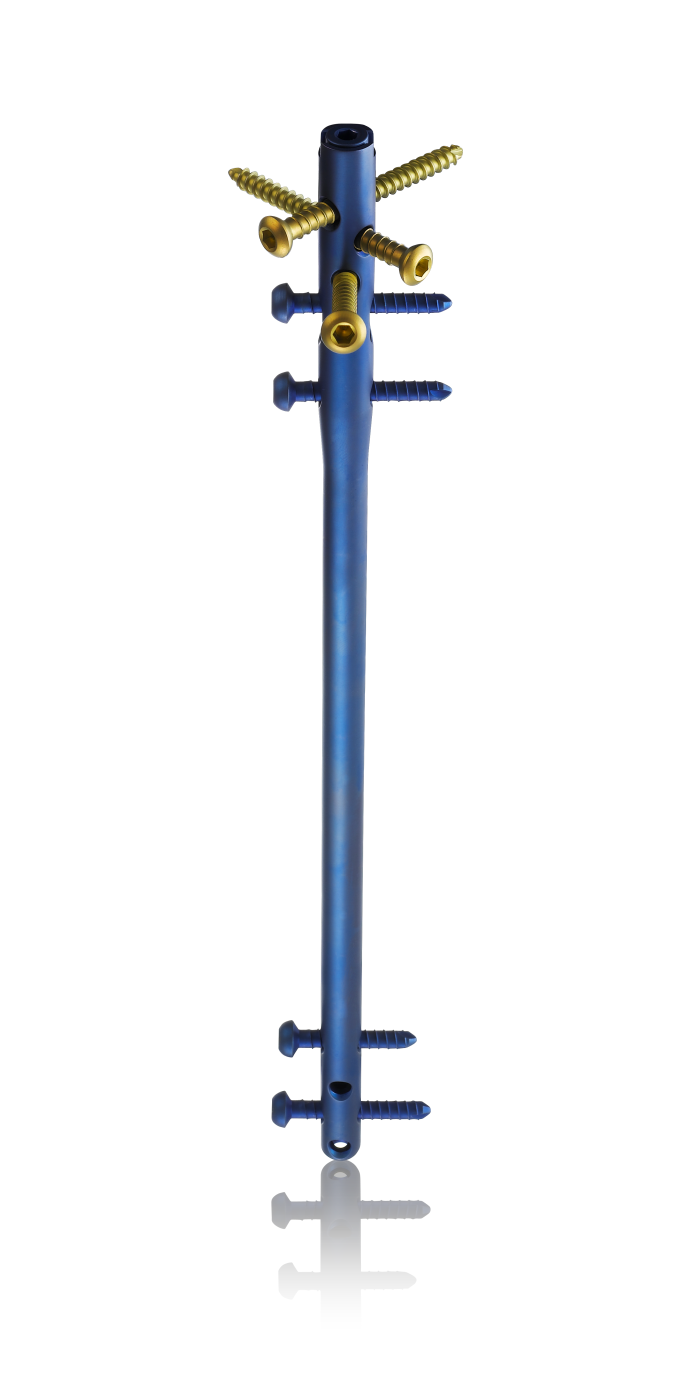 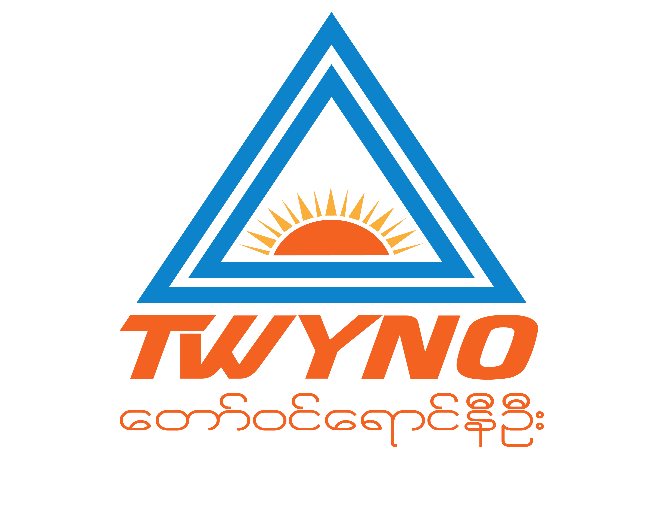 Indications
Various range of indication
Extra-articular fractures of the proximal and distal tibia
All shaft fractures

Versatile locking options:
Proximal locking: 4.8mm cancellous screws & 4.5mm locking screw
Distal locking: 4.5mm locking screw
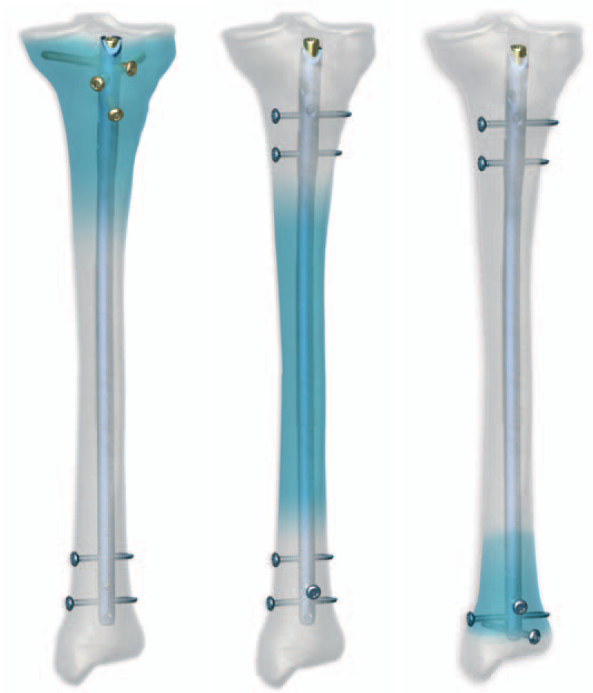 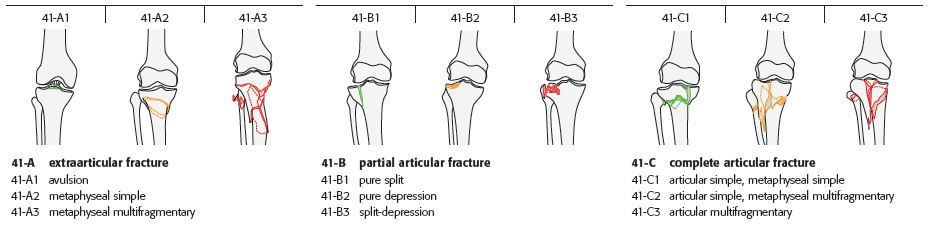 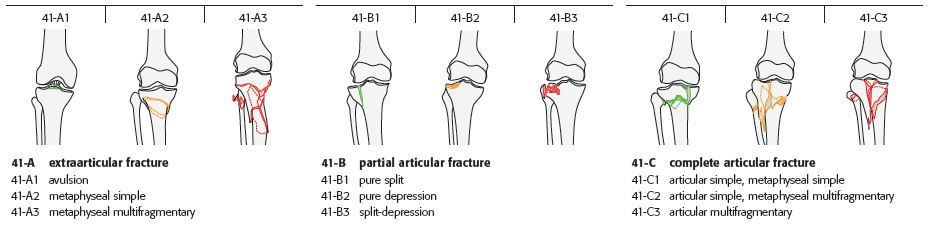 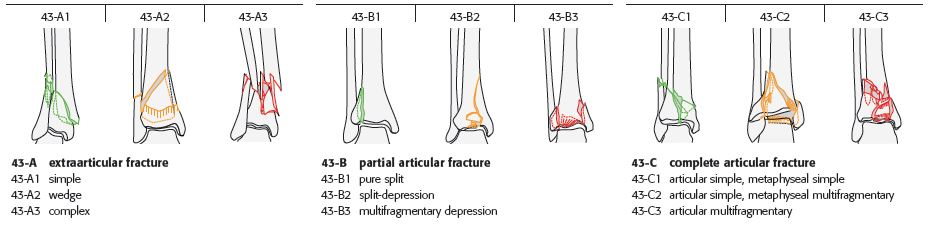 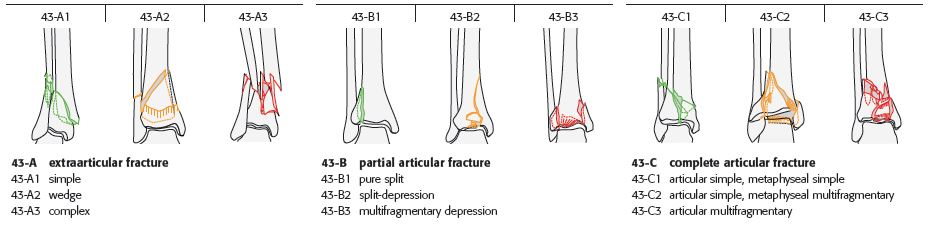 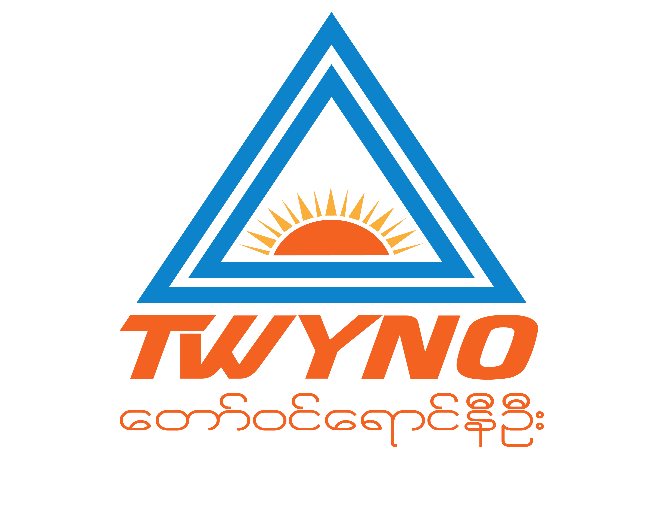 Patient Position & Fracture Reduction
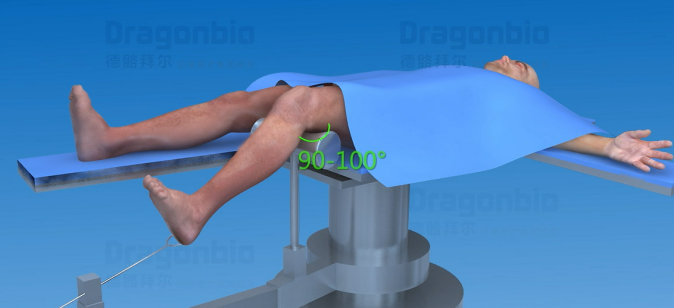 Place the patient on the supine position.

The knee of the injured leg can be flexed at 90°-100°placed in traction.

Perform closed reduction of the fracture under image intensifier control. Perform open reduction when necessary.
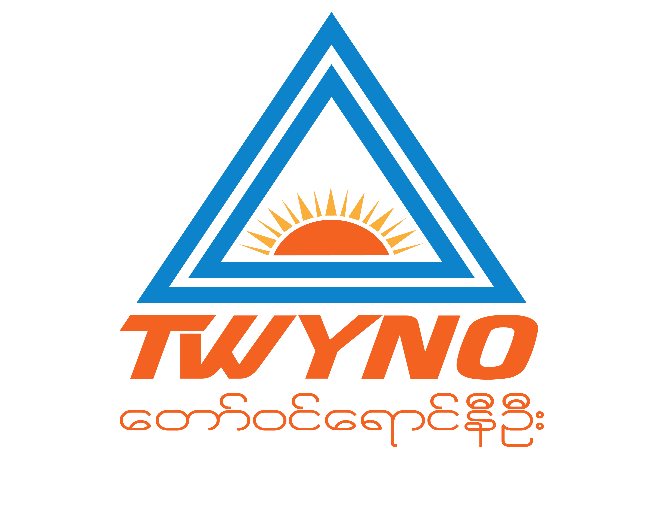 Confirm nail length and diameter
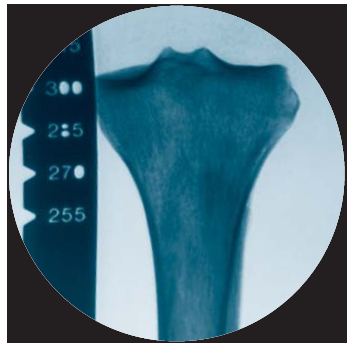 Use the Radiographic Ruler to determine the length and the diameter of the nail under the C-arm
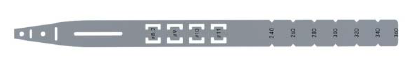 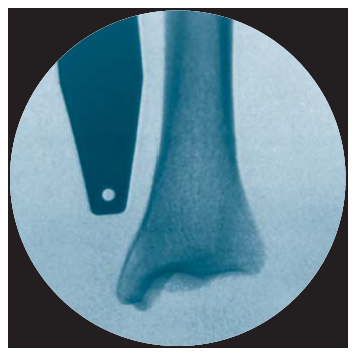 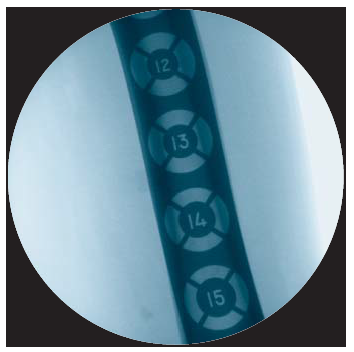 Radiographic Ruler
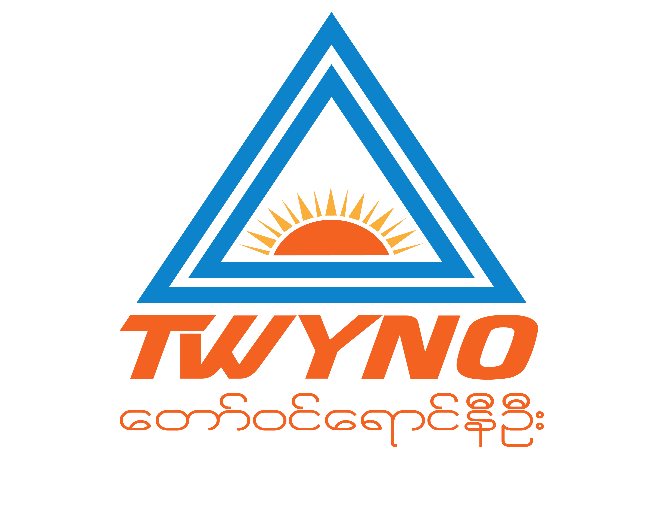 Determine the entry point
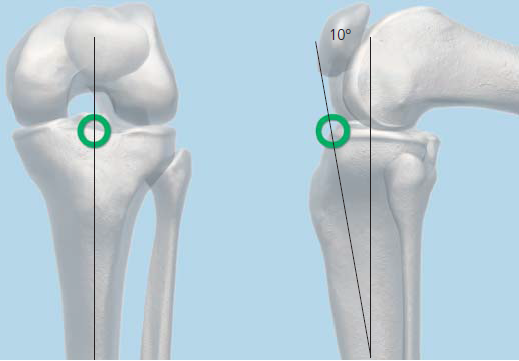 In AP view, the entry point is in line with the axis of the intramedullary canal and with the lateral tubercle of the intercondylar eminence.

In lateral view the entry point is at the ventral edge of the tibial plateau.

The angle is about 10° to the shaft axis in the lateral veiw
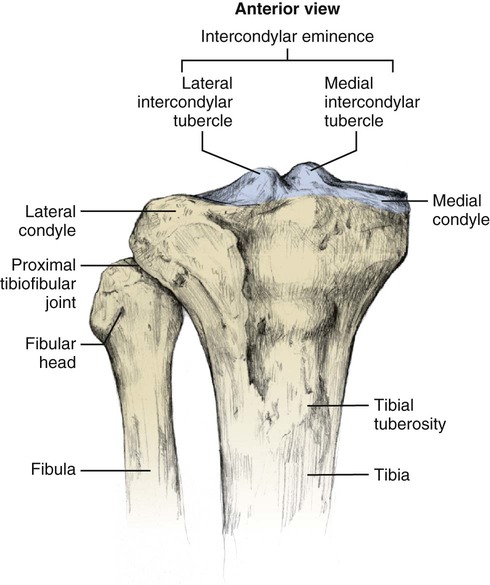 AP View
Lateral View
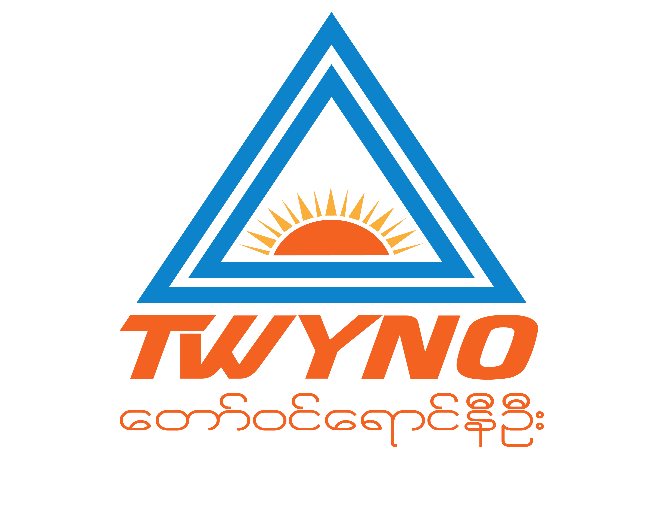 Opening the tibia
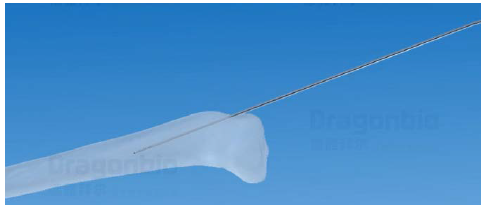 Step 1: Insert guide wire

Step 2: Use the awl to open the tibia, Tissue Protector can be used when necessary

Step 3: Open tibia with the Drill Bit Ø12 and Protection Sleeve
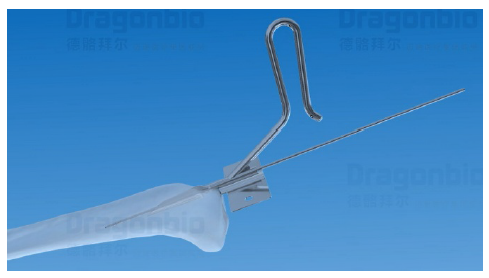 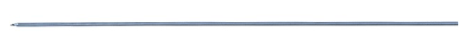 Guide Wire Ø3.2*300
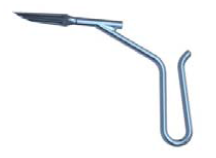 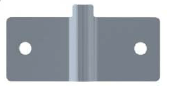 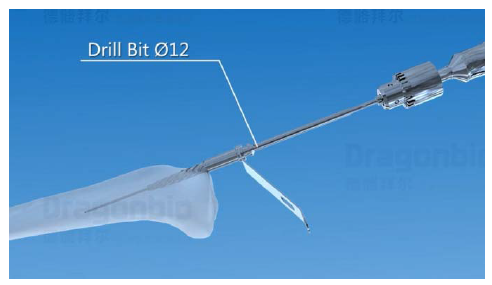 Awl, Cannulated
Tissue Protector
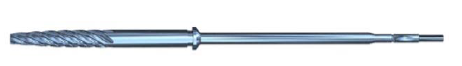 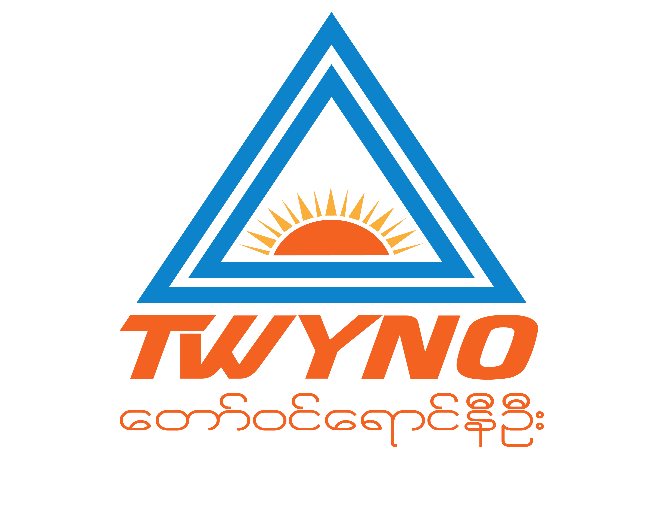 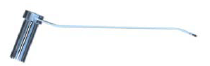 Drill Bit Ø12/Ø3.2
Protection Sleeve Ø12
Ream medullary canal
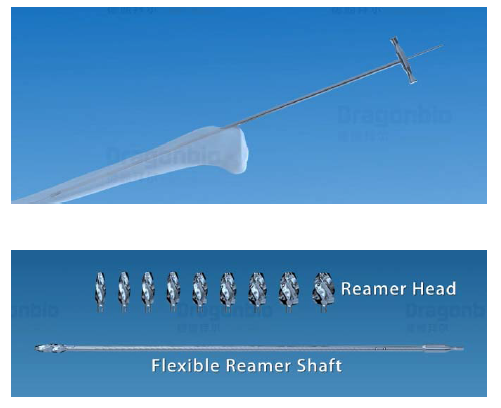 Step 1: Insert wire guide

Step 2: Insert Guide Wire with olive head and remove the wire guide

Step 3: insert the flexible reamer with the reamer head along the Guide Wire to the desired depth

Starting with the small diameter reaming head, ream to a diameter of 0.5 to 1.5 mm greater than the nail  diameter
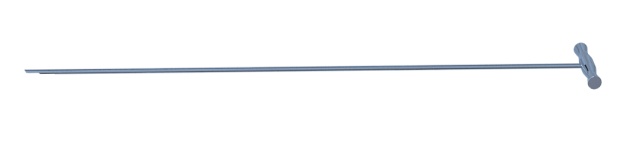 Wire Guide
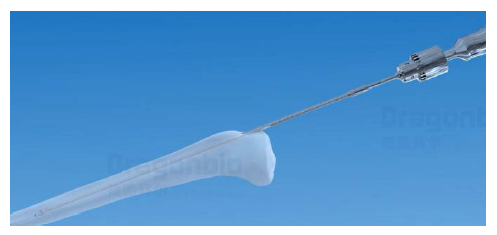 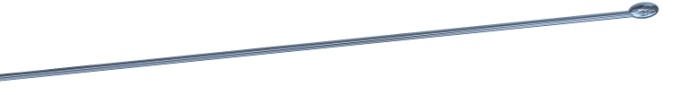 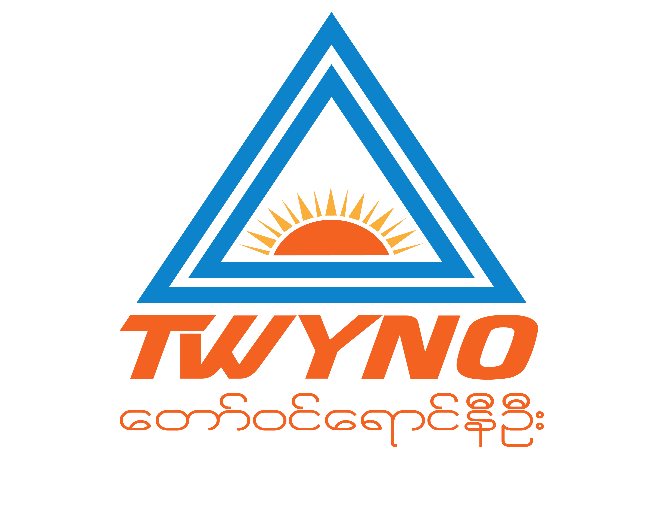 Guide Wire Ø2.5/Ø4.0, with olive head
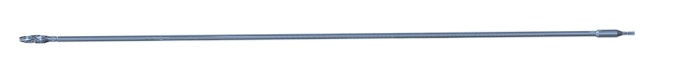 Flexible Reamer Shaft
Insert Nail
Step 1: Assemble tibial nail into the insertion handle 

Step 2: Carefully insert the tibial nail manually into the medullary canal.
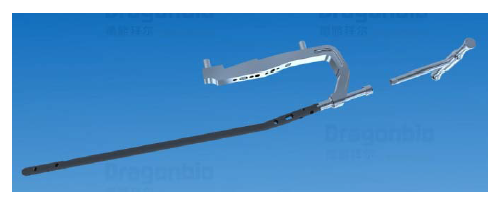 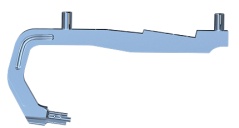 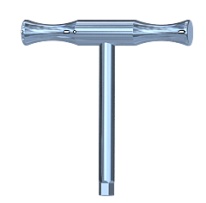 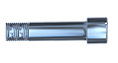 Connector
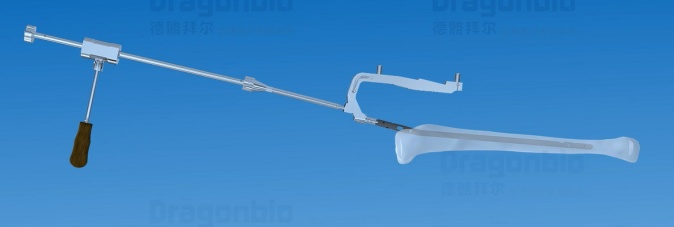 Insertion handle
Wrench 6.5
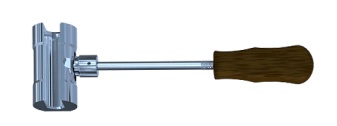 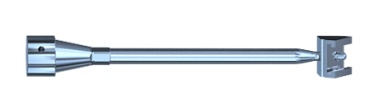 Connector
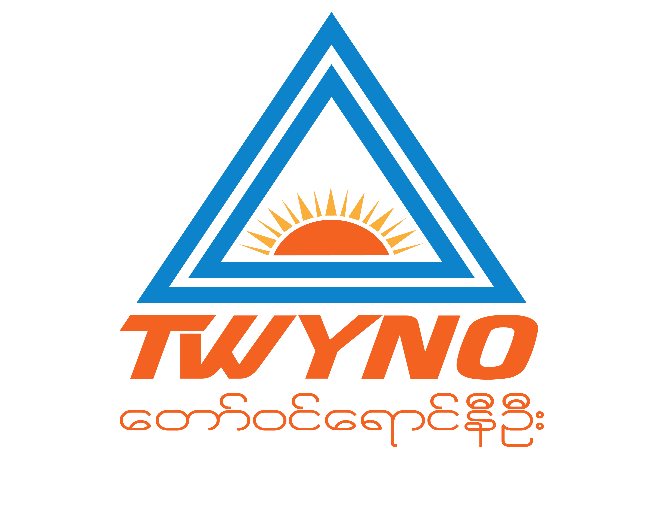 Combined Hammer
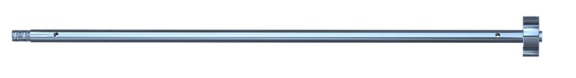 Hammer Guide
Assemble distal aiming devices
Step 1: Assemble the distal aiming arm according to the selected nail length. Drill with the drill bit Ø5.2 until to the tibial nail platform

Step 2: Insert the Positioning Rod and fix it to the platform with the Locking Block
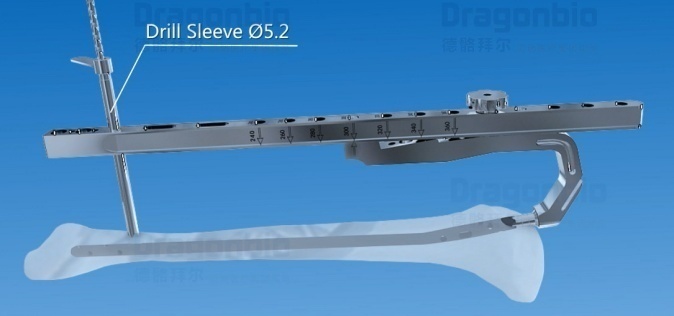 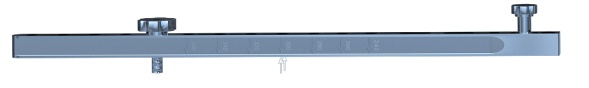 Connecting Rod
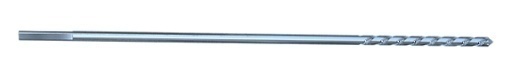 Drill Bit Ø5.2
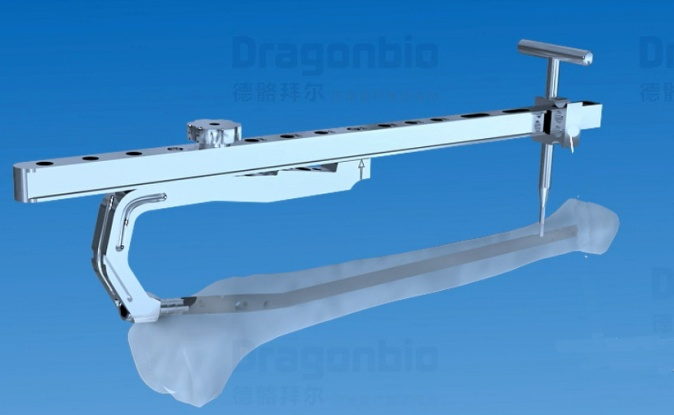 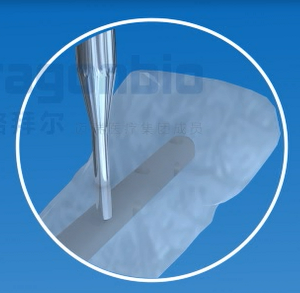 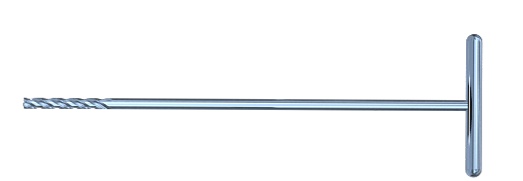 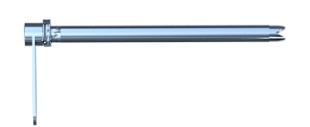 Drill Bit, Flat Tip Φ5.2*250
Drill Sleeve Ø5.2
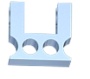 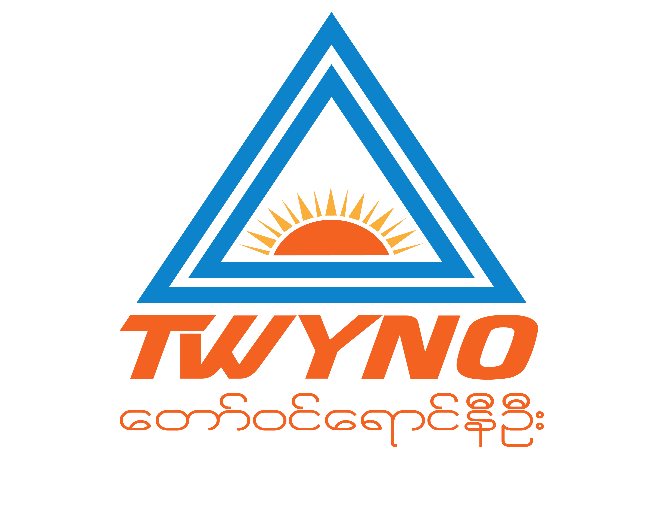 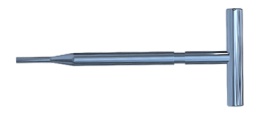 Locking Block
Positioning Rod
Distal Locking
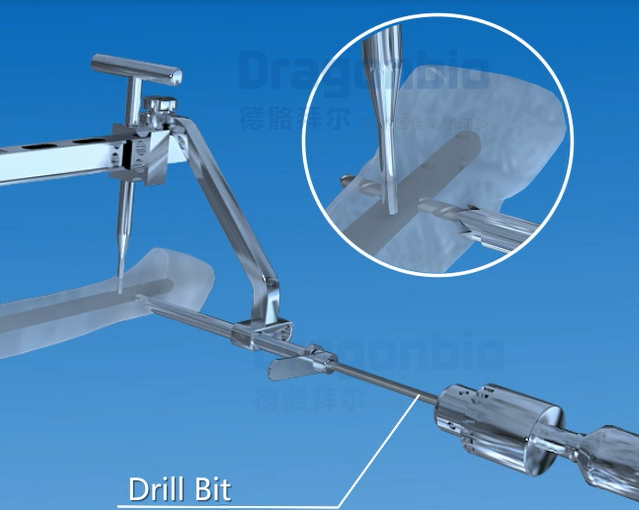 Option 1: Medial side locking

Attach the distal target device to the connection rod, the drill with the dill bit Ø4.0 protected by the drill sleeve.

Then measure and insert the 4.5mm locking screw 

Option 2: Anterior locking 

Remove the distal target device, drill with the drill bit Ø4.0, measure and then insert the screw
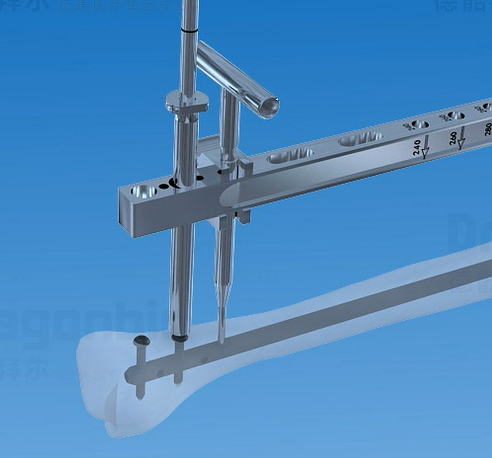 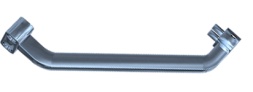 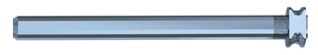 Protection Sleeve
Distal Target Device
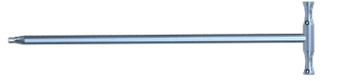 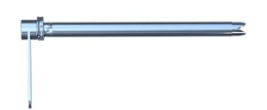 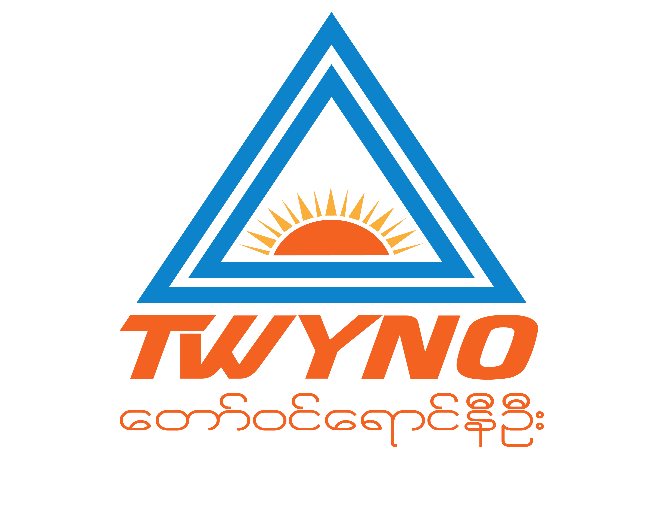 Drill Sleeve Ø4.0
Screwdriver with T handle 3.5
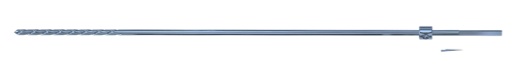 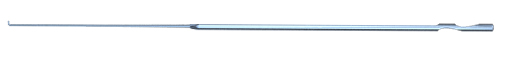 Drill Bit Ø4.0*350
Depth Gauge
Proximal Locking of 4.5mm locking screw
Step 1: Assemble the aiming arm for the 4.5mm locking screw firmly to the insertion handle, Drill with the drill bit Ø4.0 through the dynamic locking hole

Step 2: Measure and then insert the first locking screw in the top of the dynamic locking hole
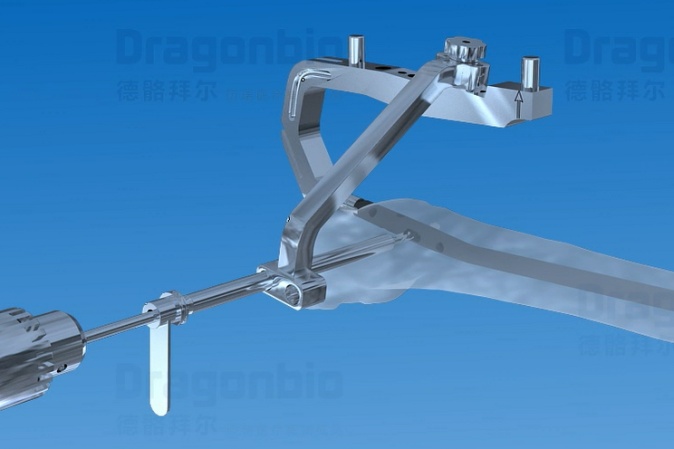 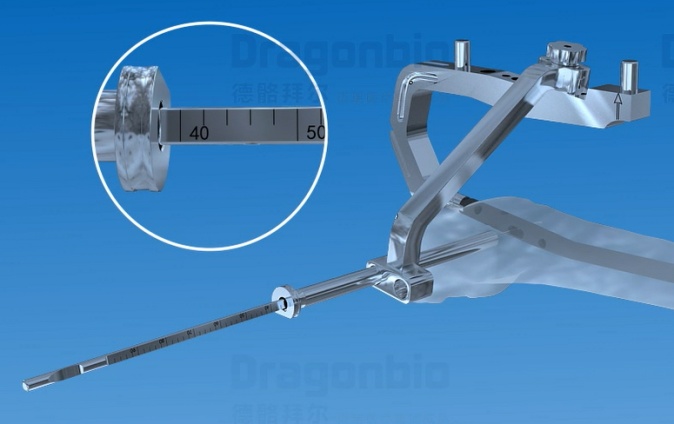 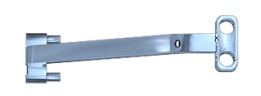 Arming Arm for 4.5 locking screw
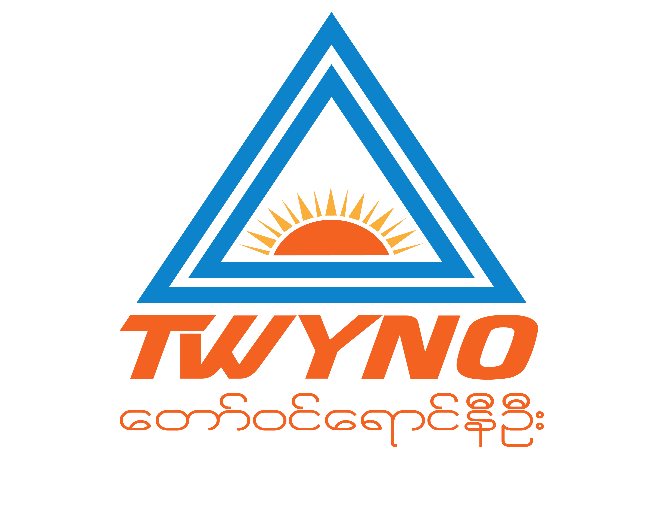 Compression locking mode (optional)
For situations where the fracture gap needs compression after nail insertion

Insert the compression nut through the connecting screw and into the nail using the screwdriver. Advance the compression nut until the fracture gap is reduced
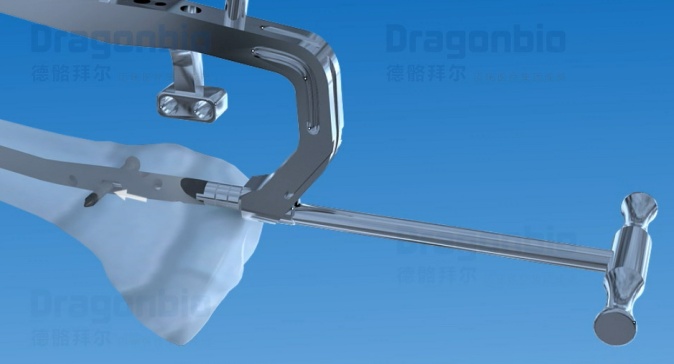 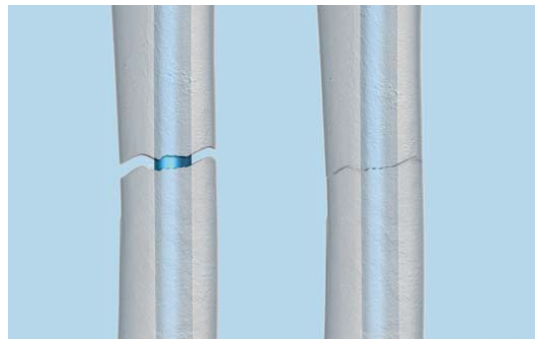 Compression Nut Ø4
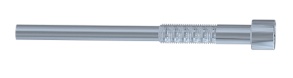 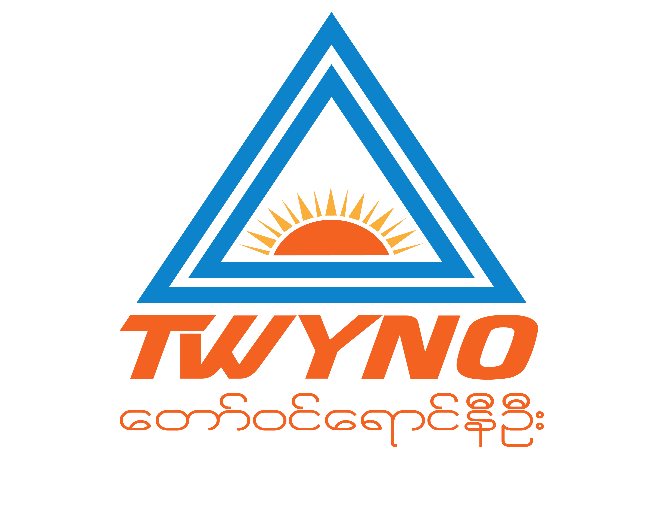 Insert static locking screw
Insert second proximal locking screw in the most distal hole
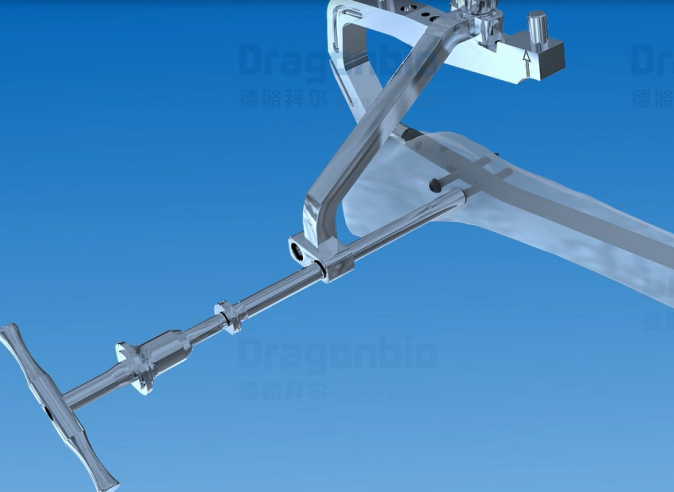 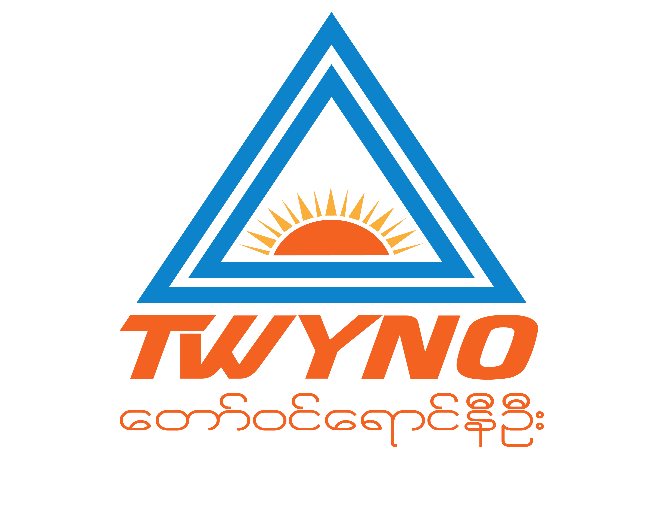 Proximal Locking of 4.8mm locking screw
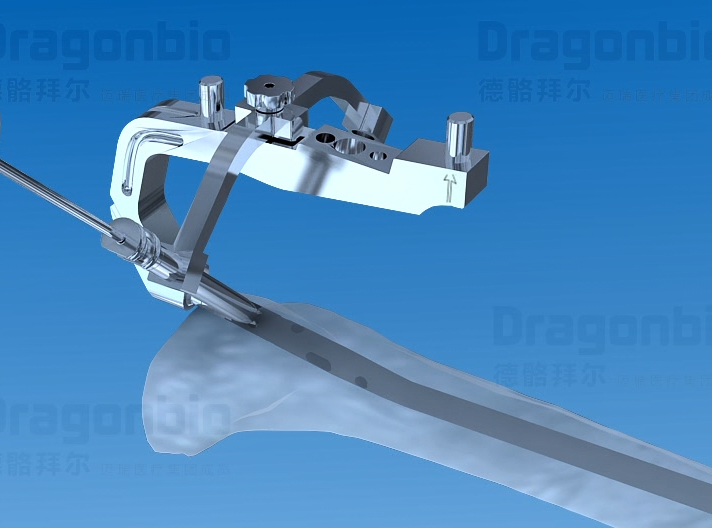 Step 1: Assemble the Arming Arm for 4.8 Locking screw to the insertion handle

Step 2: Insert the drill sleeve Ø3.2 and drill with the drill bit Ø3.2, make sure do not penetrate the far cortex

Step 3: Then measure and insert the 4.8mm locking screw
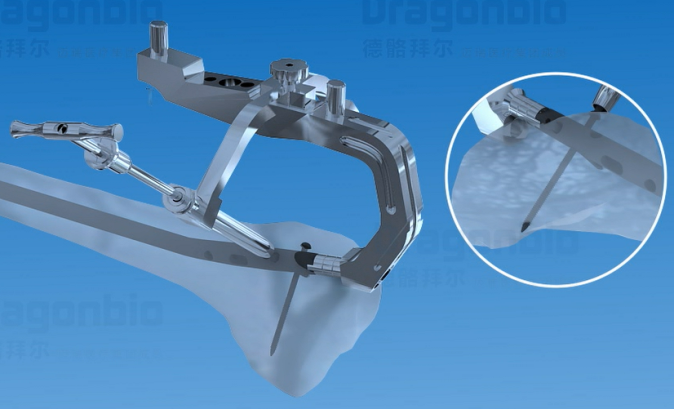 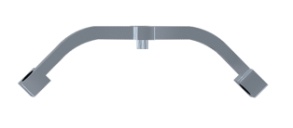 Arming Arm for 4.8 Locking screw
Combination of Procetion sleeve, Drill sleeve and Trocar
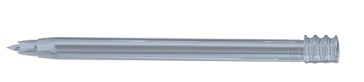 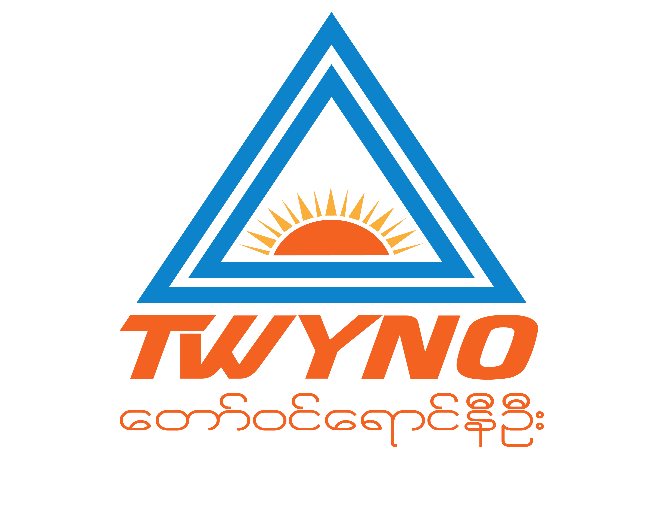 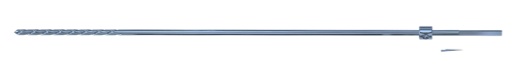 Drill Bit Ø3.2
Insert End Cap
Step 1: Remove the aiming arm

Step 2: Insert the appreciate end cap with the provisional driver
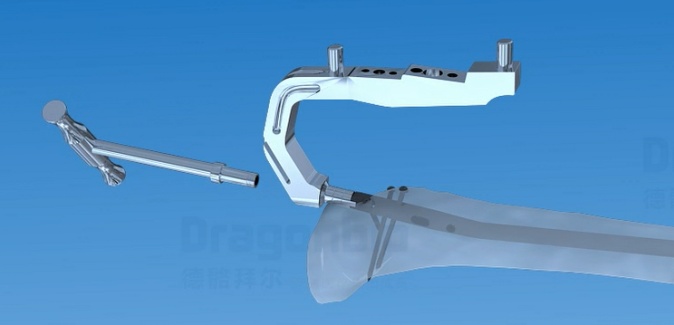 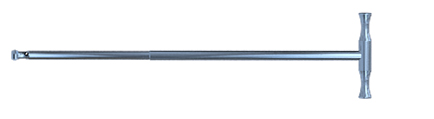 Provisional Driver 3.5
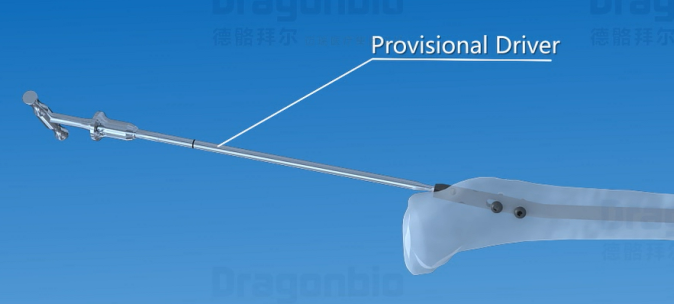 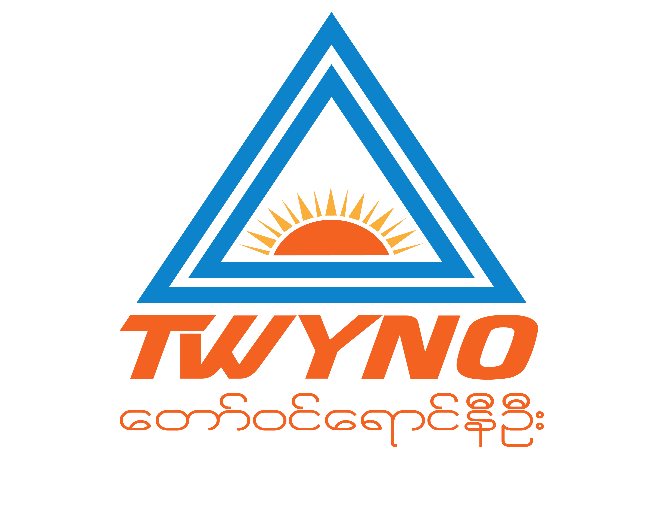 Specification
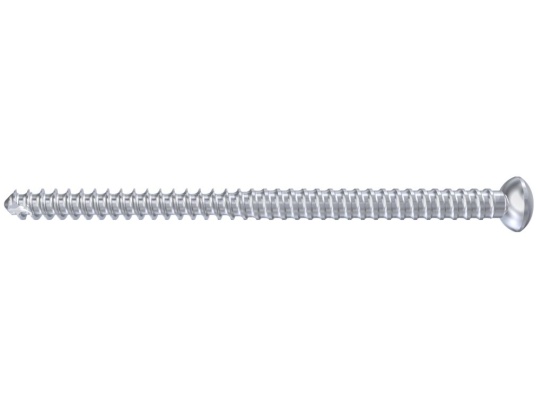 Diameter: φ8.2, φ9, φ10, φ11

Length: 240-360 mm Increased every 20mm
Diameter: φ4.8

Length:25-90mm, Increased every 5mm
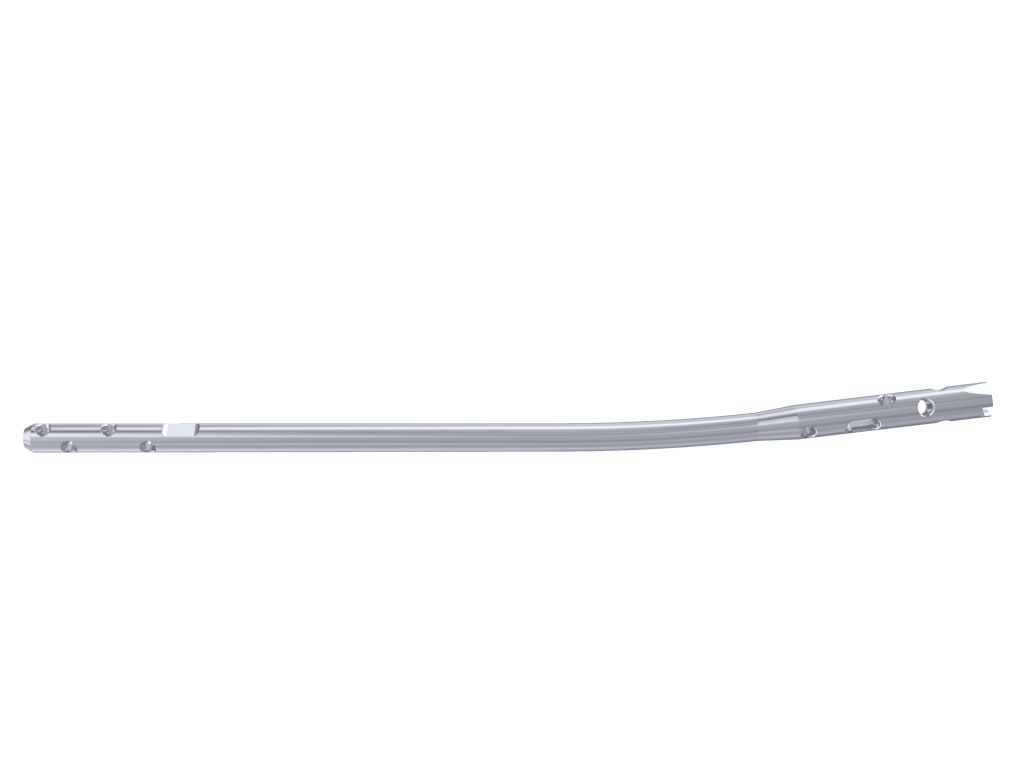 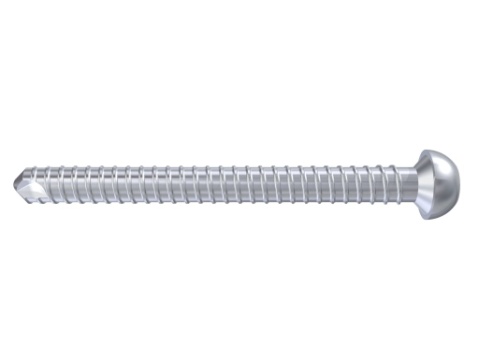 Long End

Length: 0, 5, 10, 15
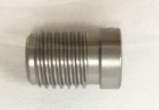 Diameter: φ4.5

Length:25-70mm, Increased every 5mm
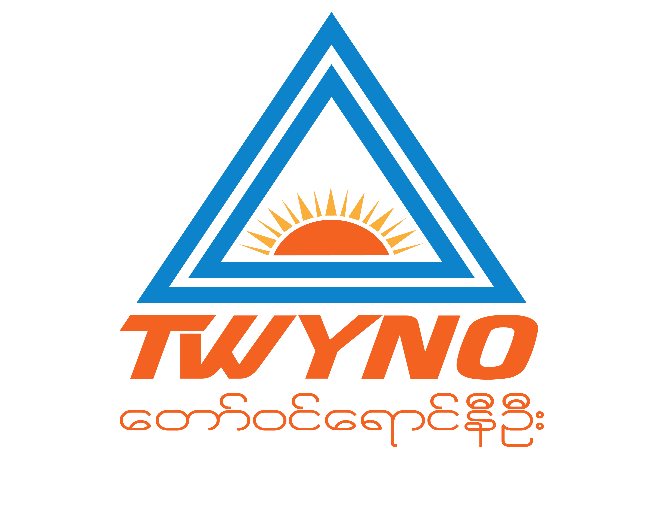 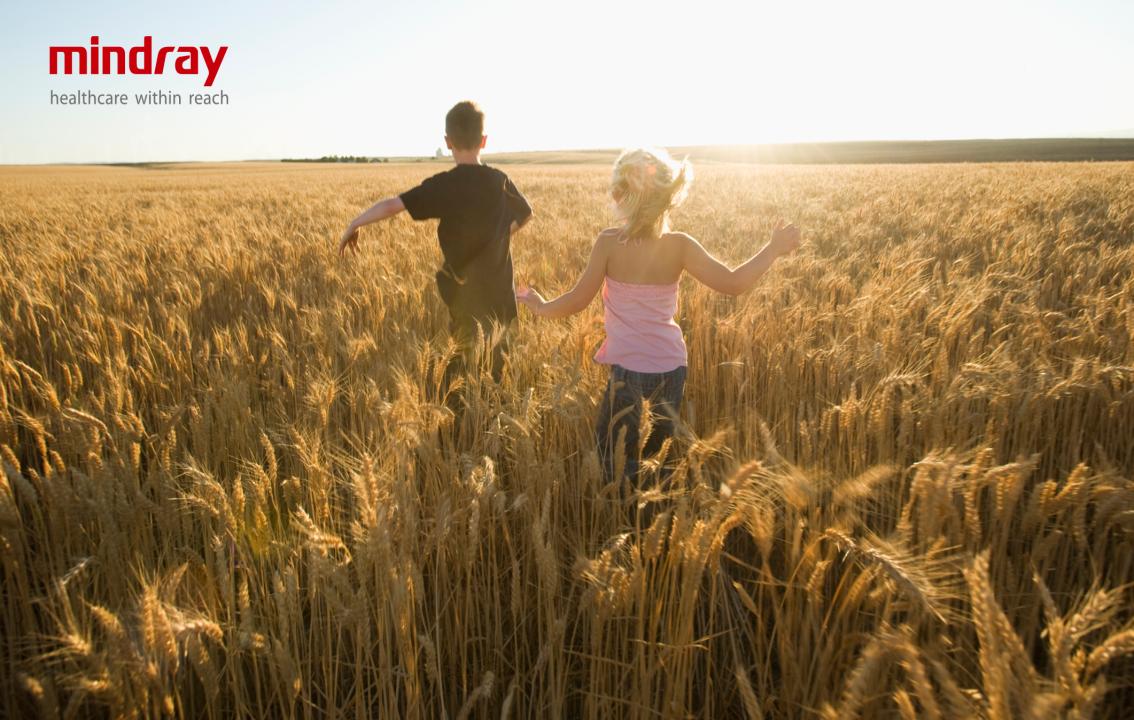 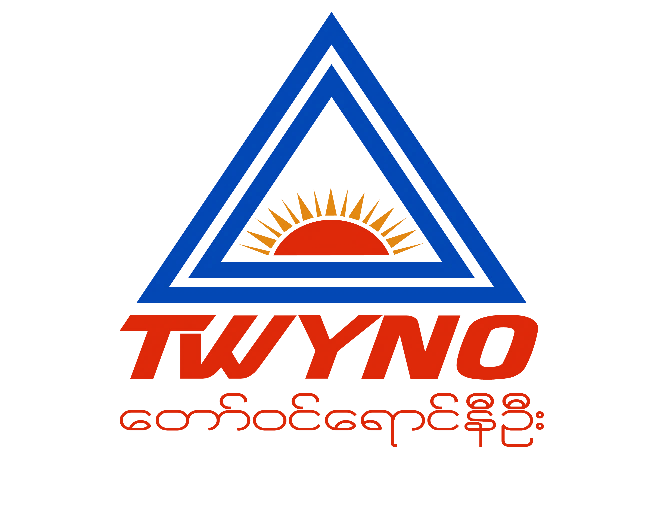 Thank You